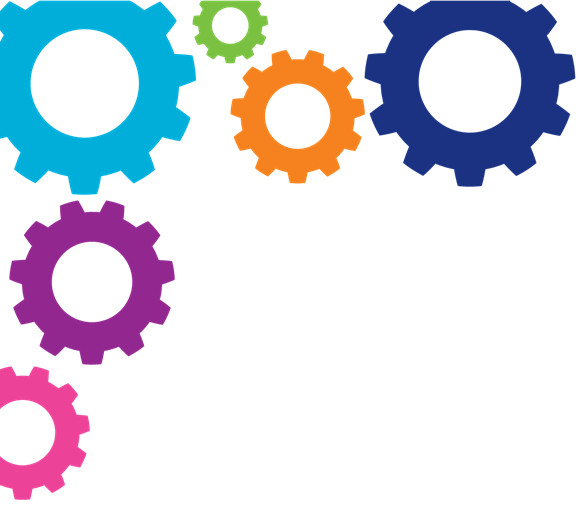 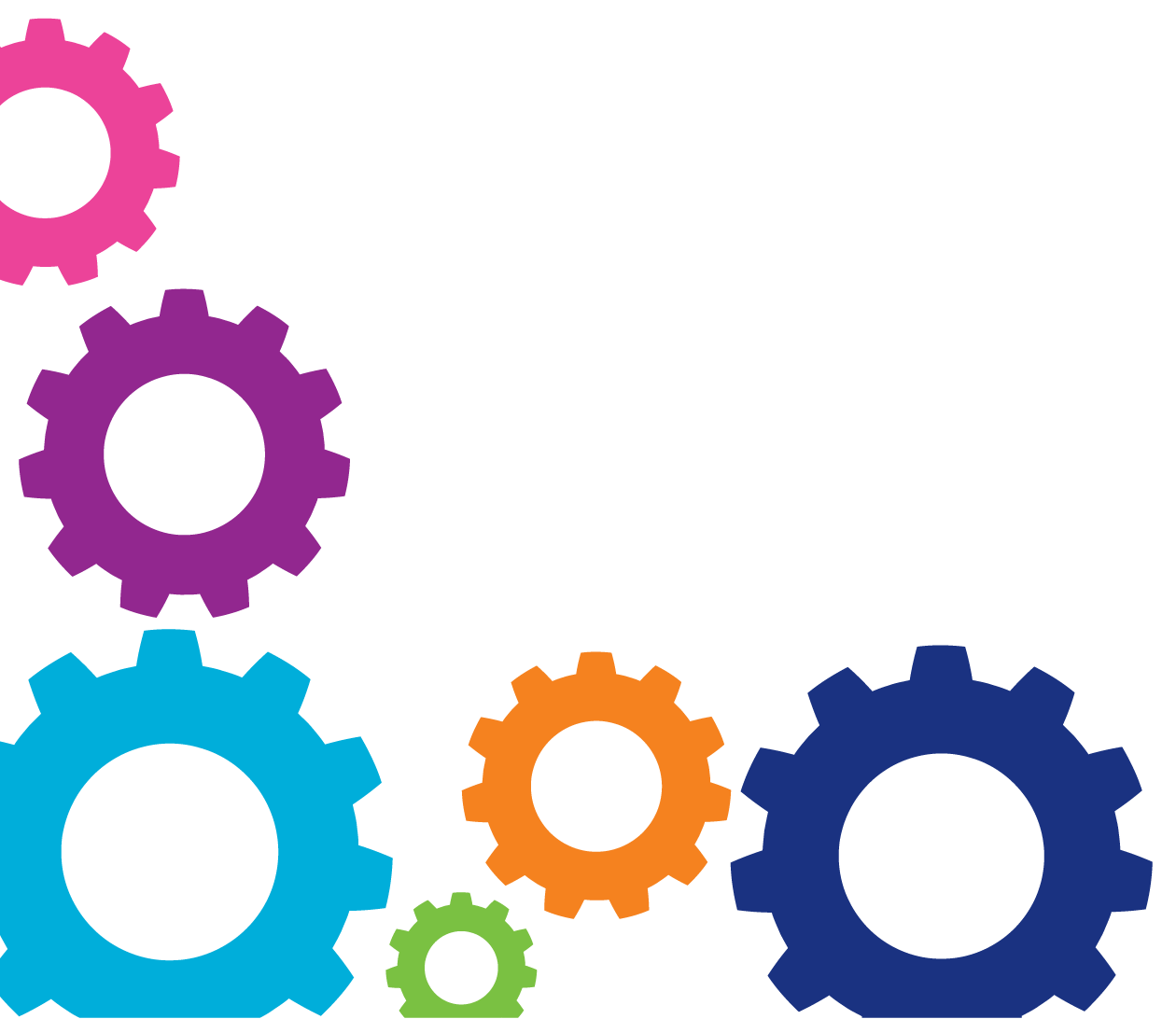 Муниципальное бюджетное дошкольное образовательное учреждение-детский сад № 451
Номинация «Механизмы спешат на помощь» 
(тема – «Новый год»)
«Снеговик спешит на Ёлку»
Участники: 
1. Хакимова Анастасия
2. Чебелюк Анна
3. Бочкарёв Мартин
Руководитель команды: Калугина Наталья Андреевна
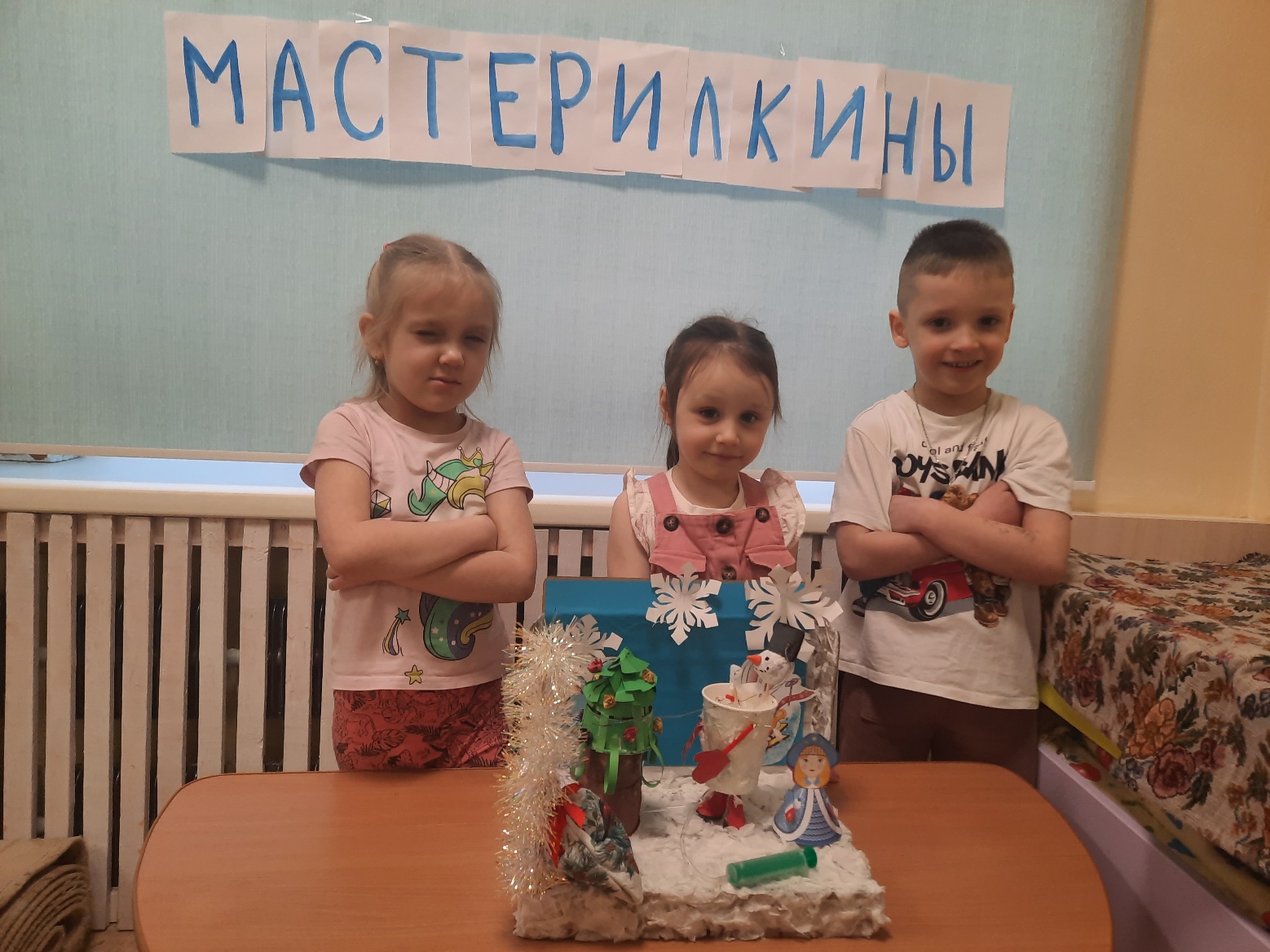 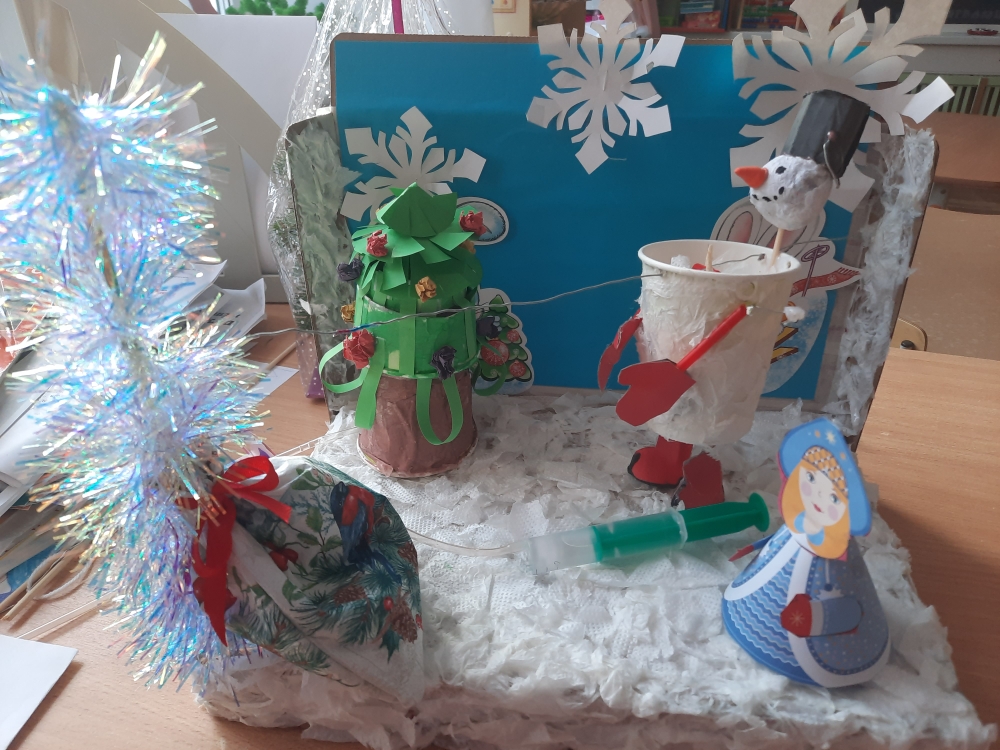 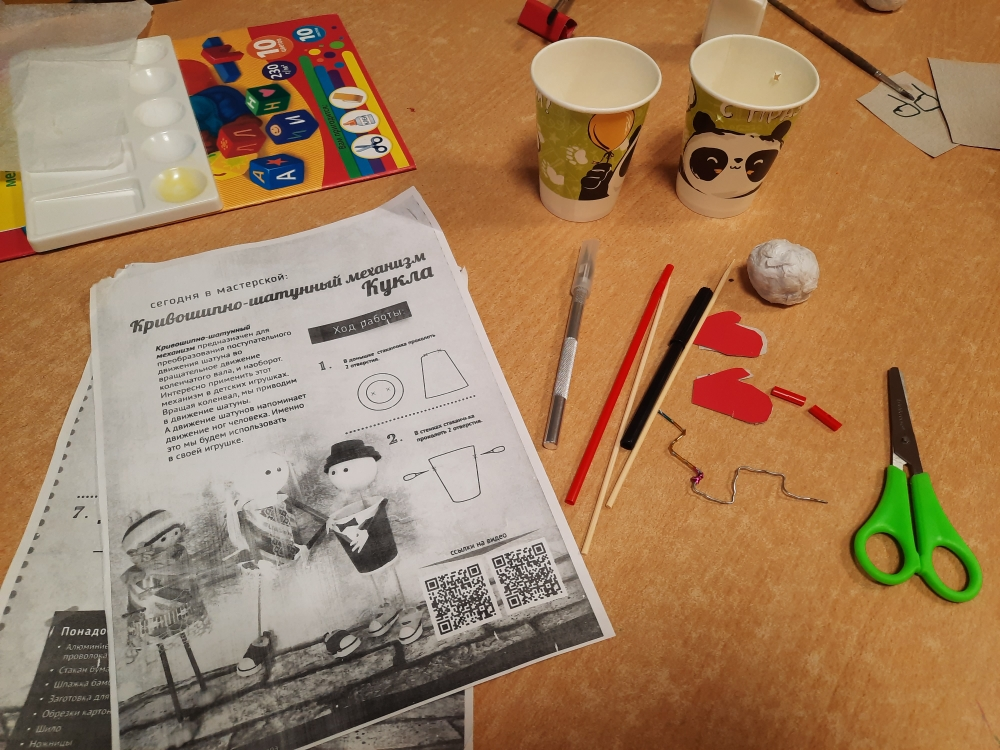 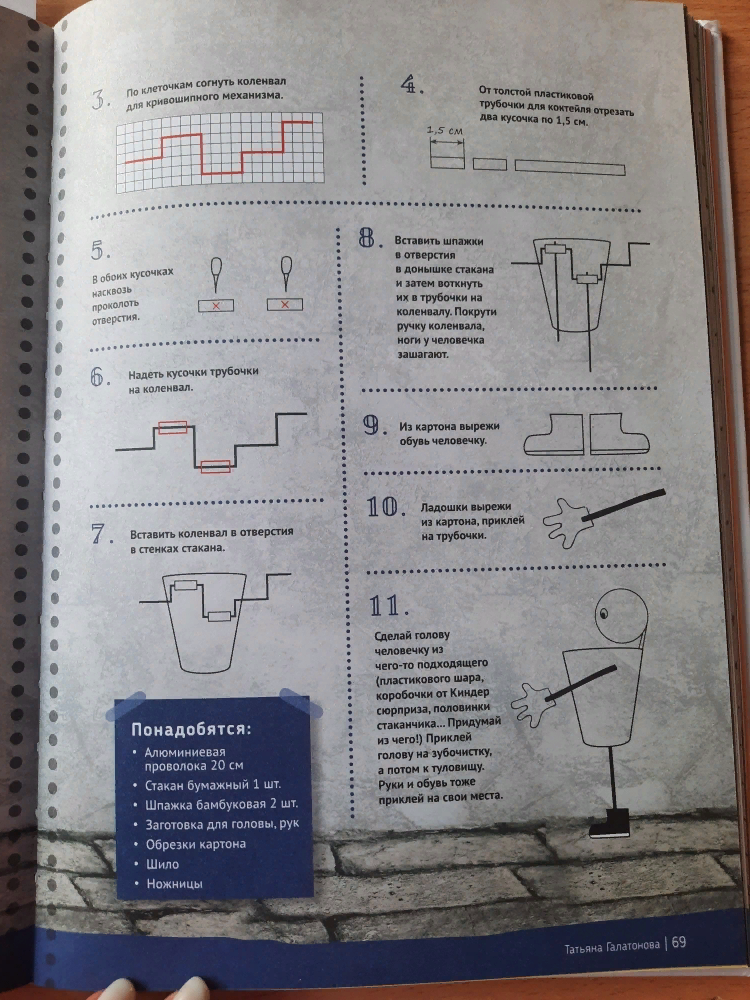 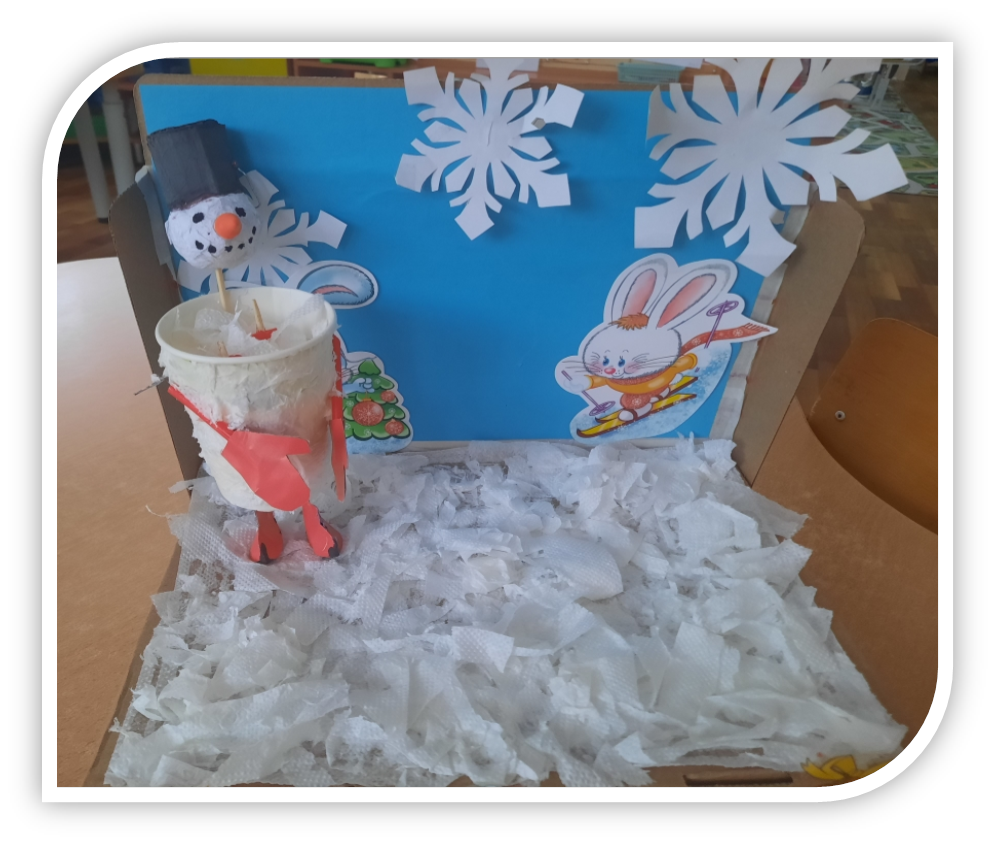 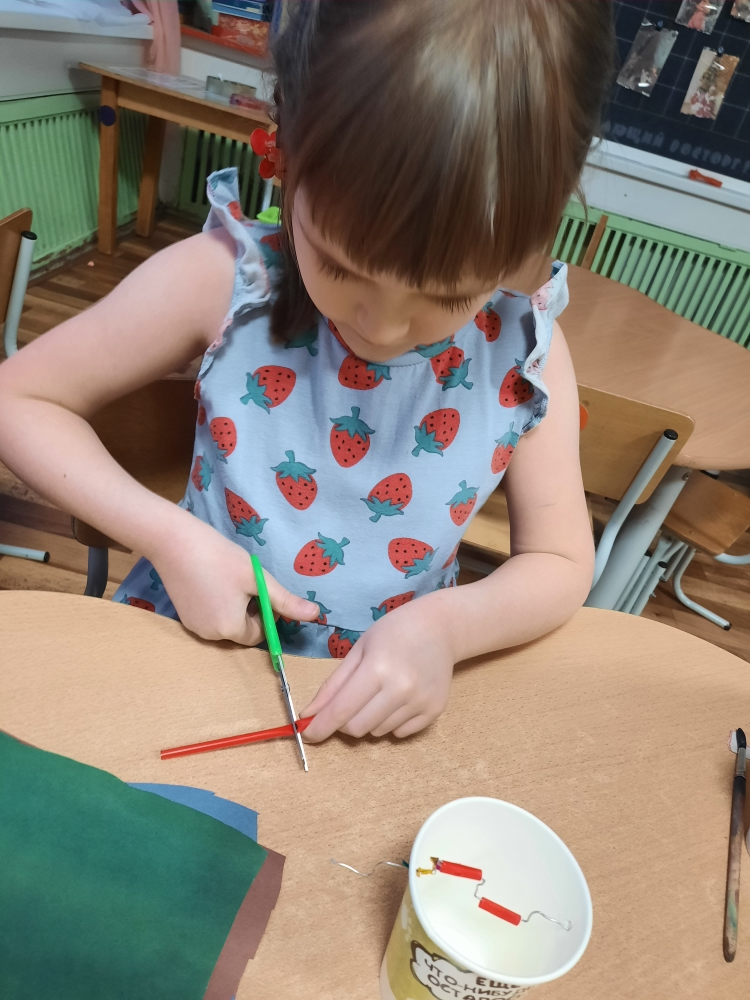 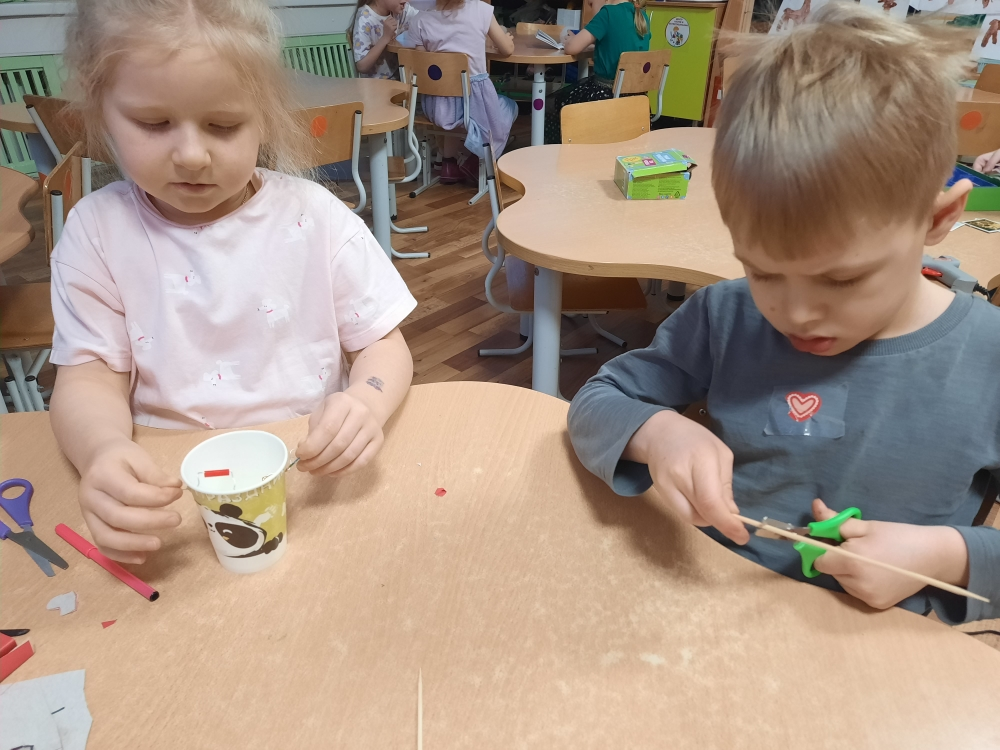 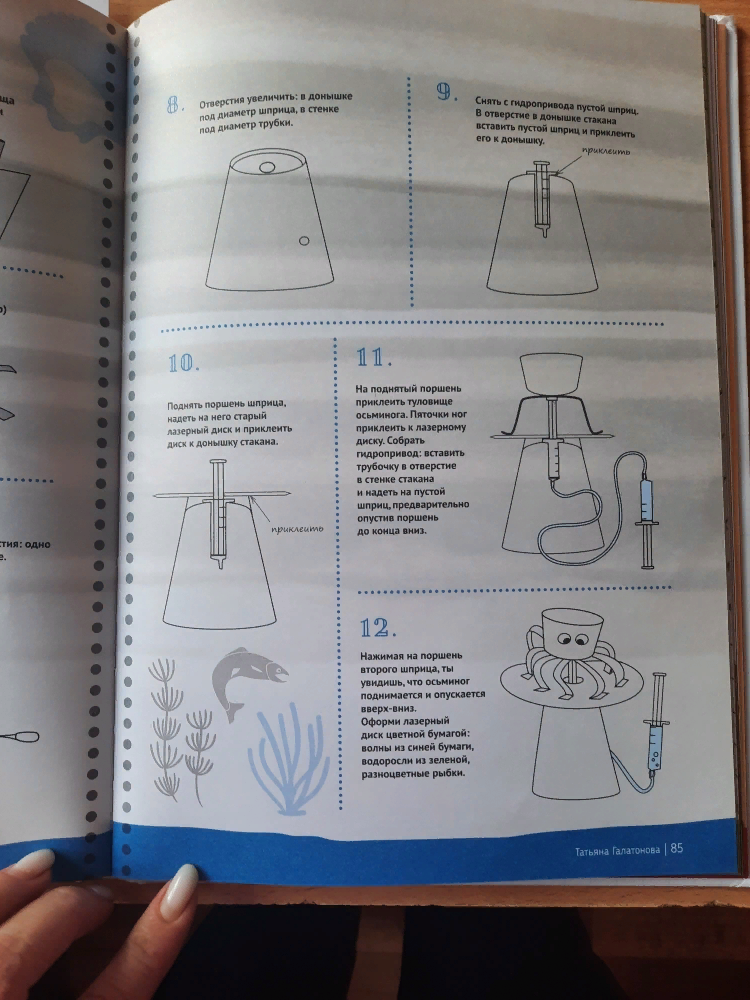 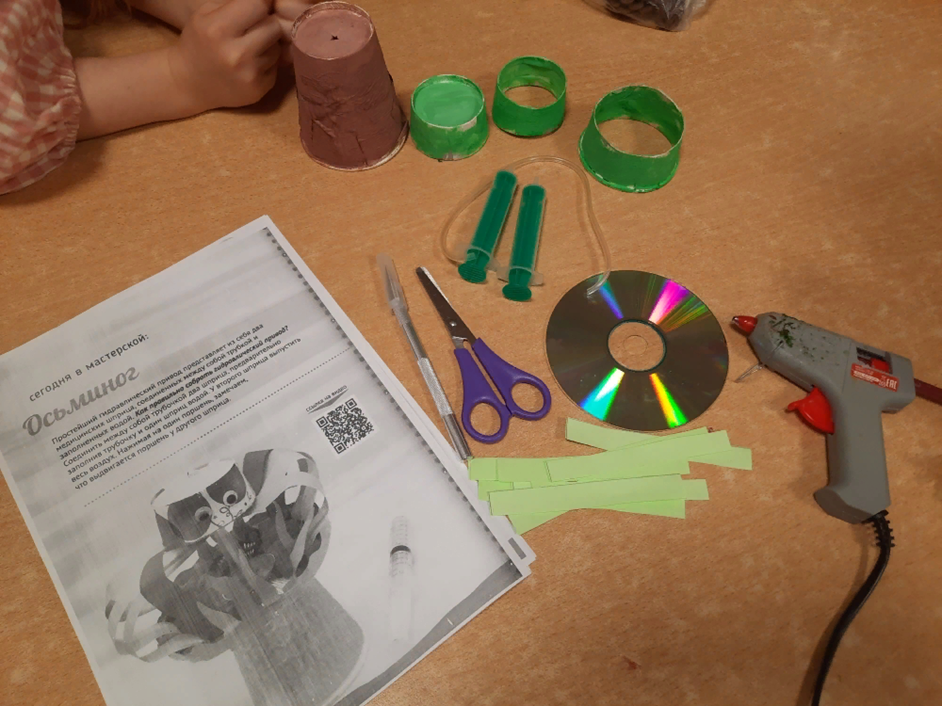 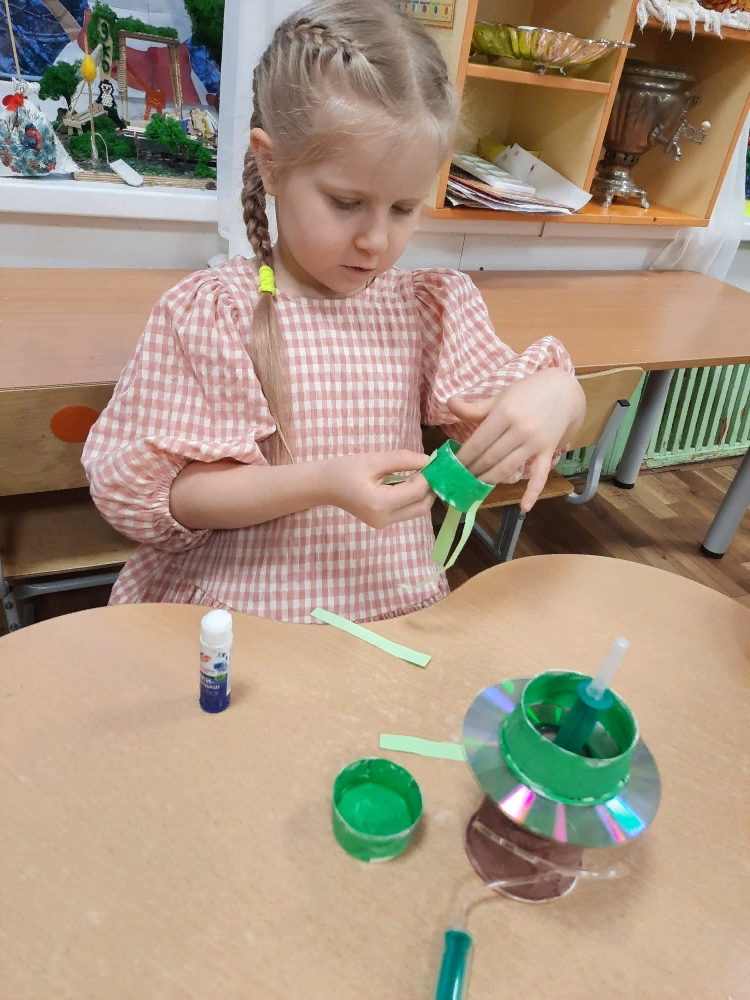 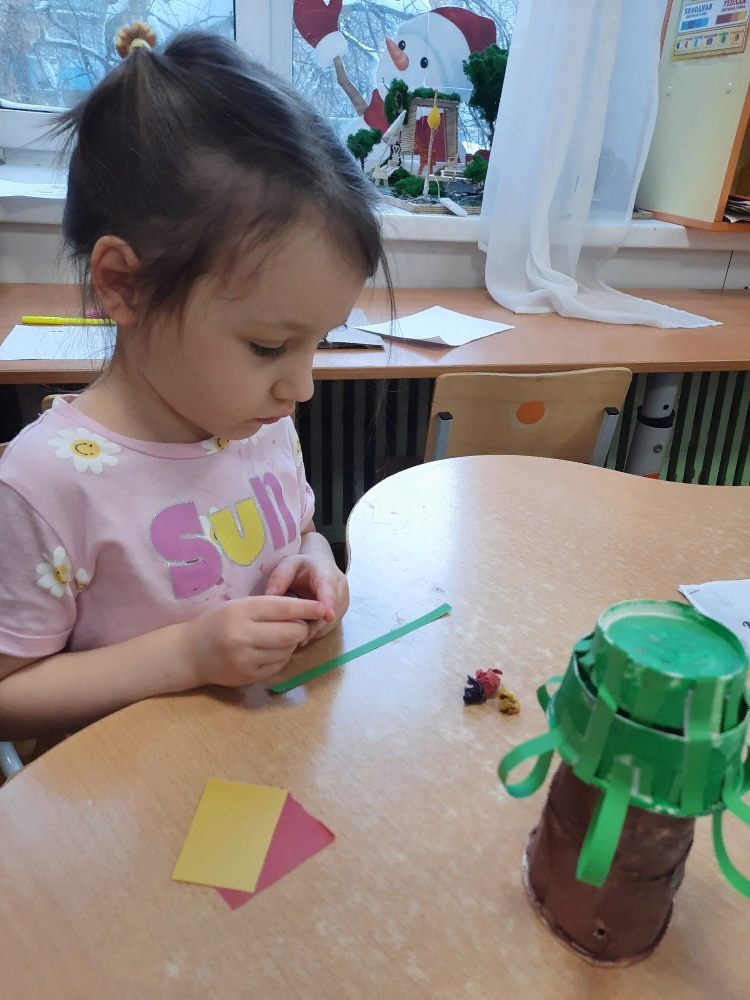 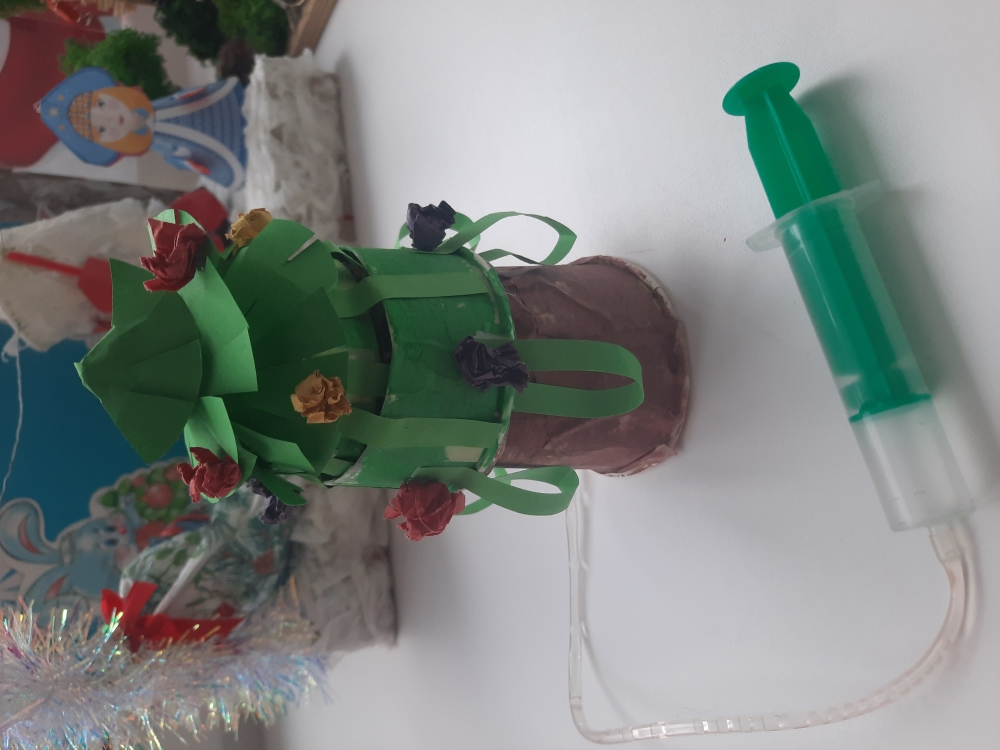